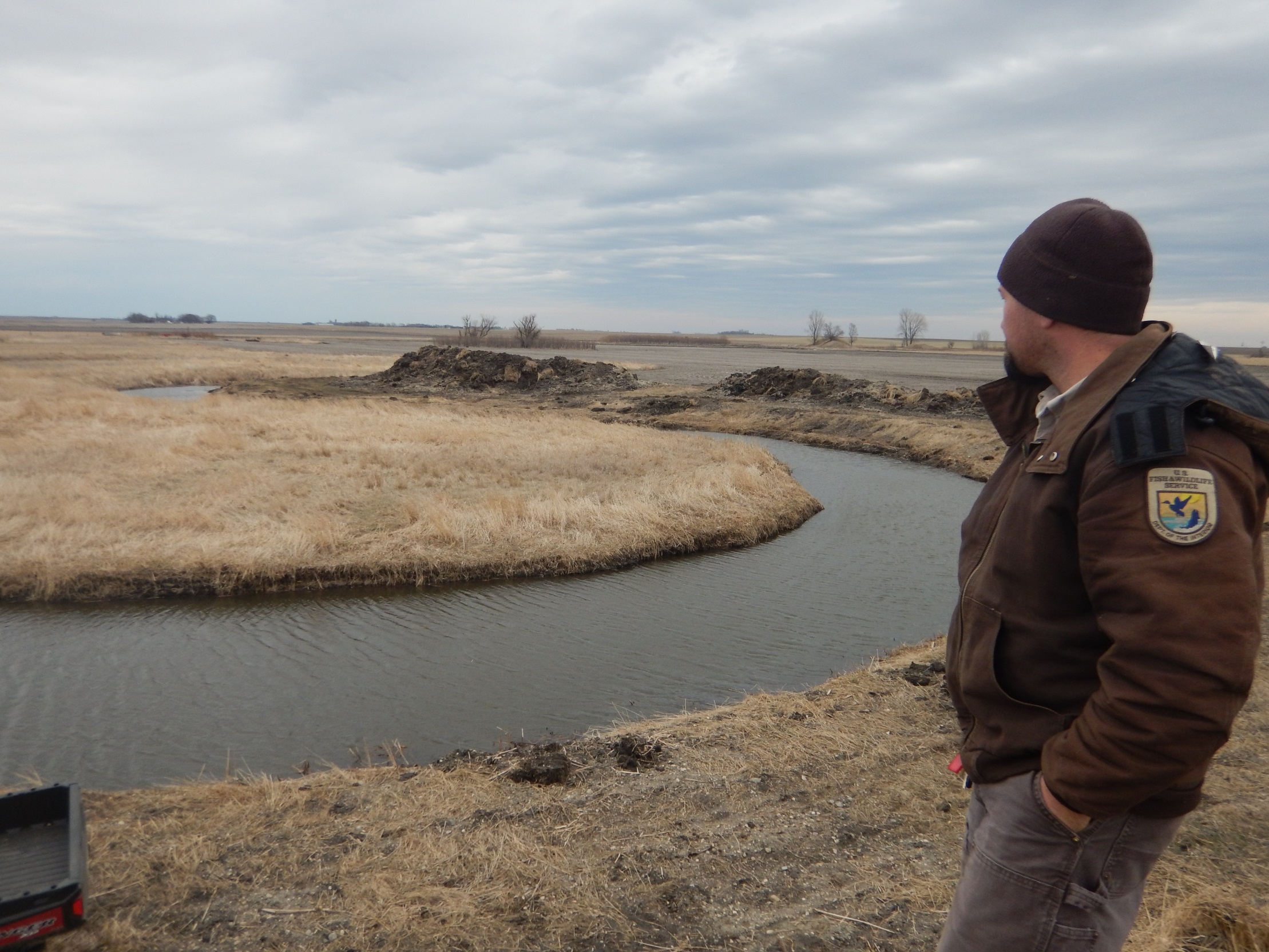 Oxbow Restoration and Monitoring in Prairie Streams for Topeka shiner Recovery in SW, MN
Scott Ralston – Fish & Wildlife Biologist, USFWS Windom, MN
This Presentation Available to Download 
 http://skralston.com/USFWS/
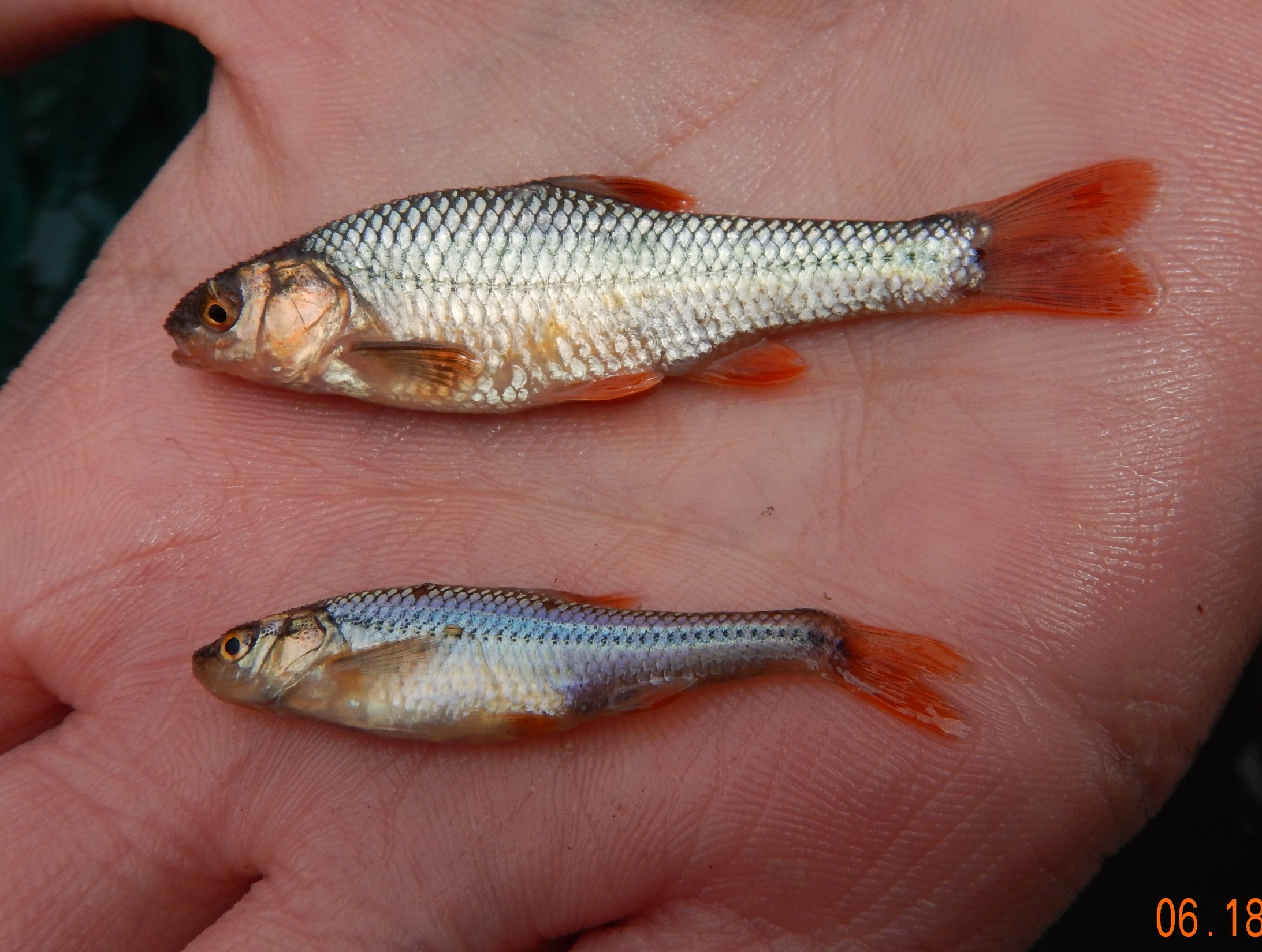 The Need
Topeka shiner – On Endangered Species list since 1998
Needs habitat in slow moving backwater pools
Increased drainage and intensive agriculture has caused high stream flows, increased erosion & sedimentation, channel entrenchment & filling in oxbows
From 2010-2013 observed presence dropped by about 50% (DNR Surveys)
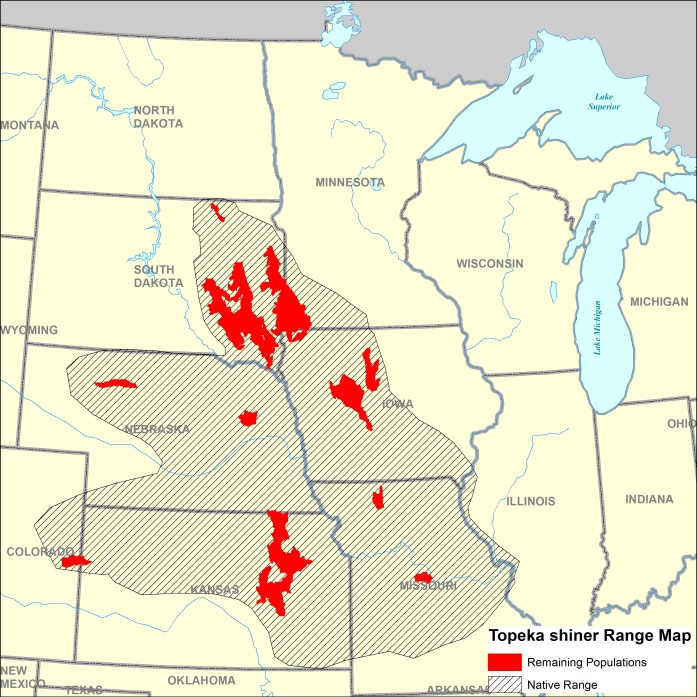 What is an Oxbow or off-channel wetland?
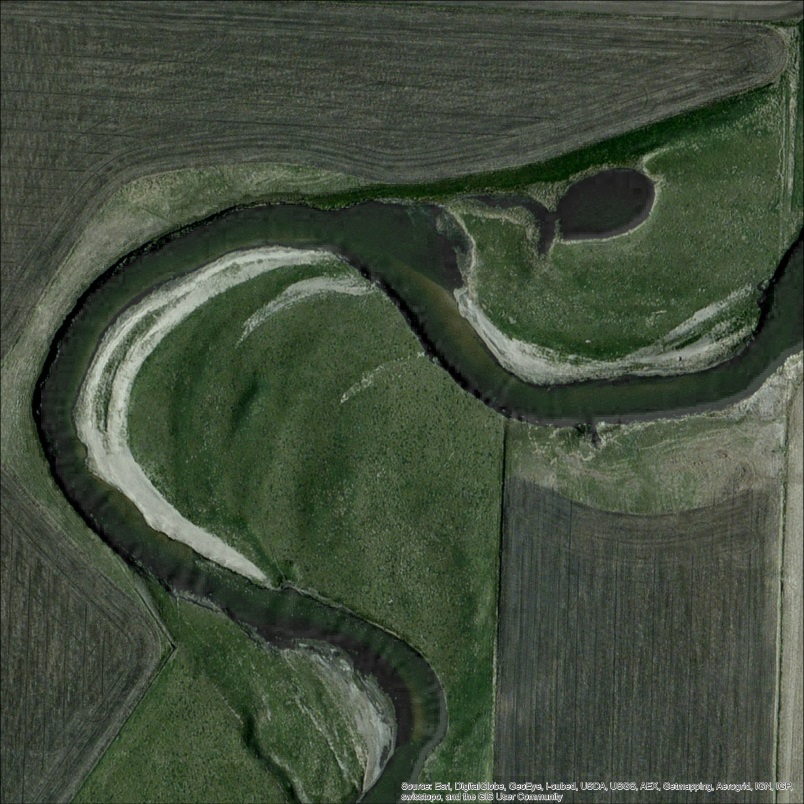 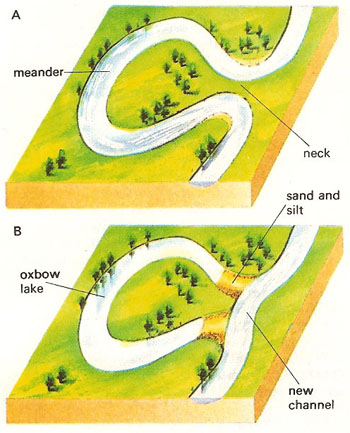 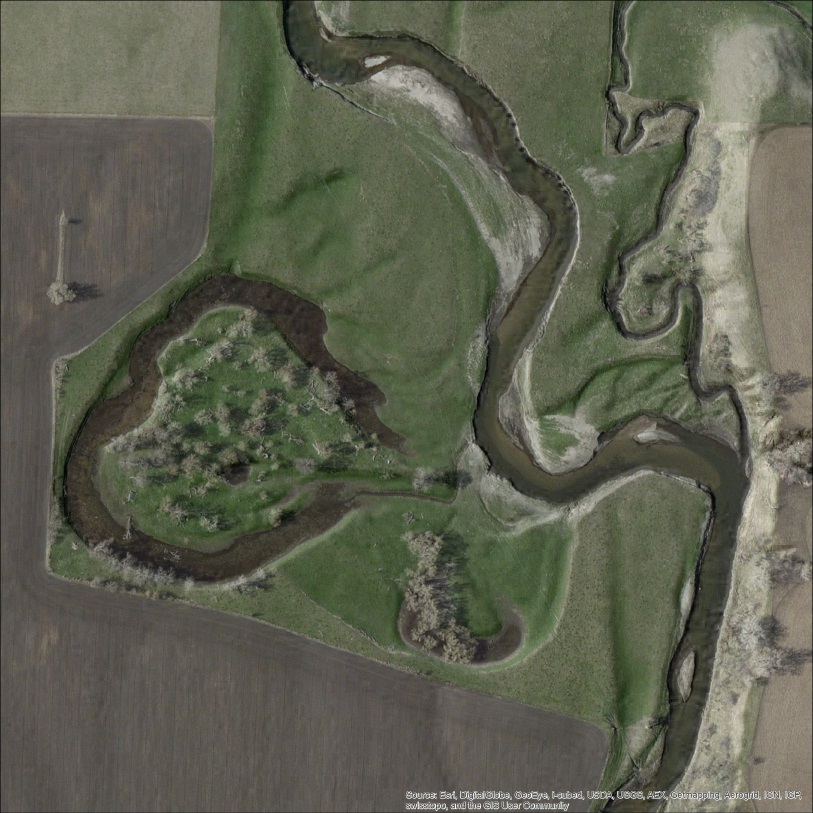 Typical Oxbow Filled in with Sediment
Restoration Initiative Project
Goal – Work Toward Eventual Downlisting!
Working with Partners, Educating Public and Building Trust
Brought together many different partners including various divisions of the FWS, State DNR, County SWCDs, Private Landowners
Received $1 million in Cooperative Recover Initiative funding (CRI) 2015 and Another $1mill starting in 2018.
Other partner funding included: State CPL grants, PFW funds, USFWS Fish Passage funds, NWR Funds, Private Landowner contributions, NRCS EQIP, Watershed Districts, counties and more.
Types of Projects
Oxbows/off-channel wetland restorations
Barrier Removals – Dams, Perched Culverts
Channelized/Ditched streams re-meandered
Streambank and grade stabilizations
Floodplain connections
Watershed improvements
Upper watershed wetland restorations
Vegetative Buffers
Outreach/Education
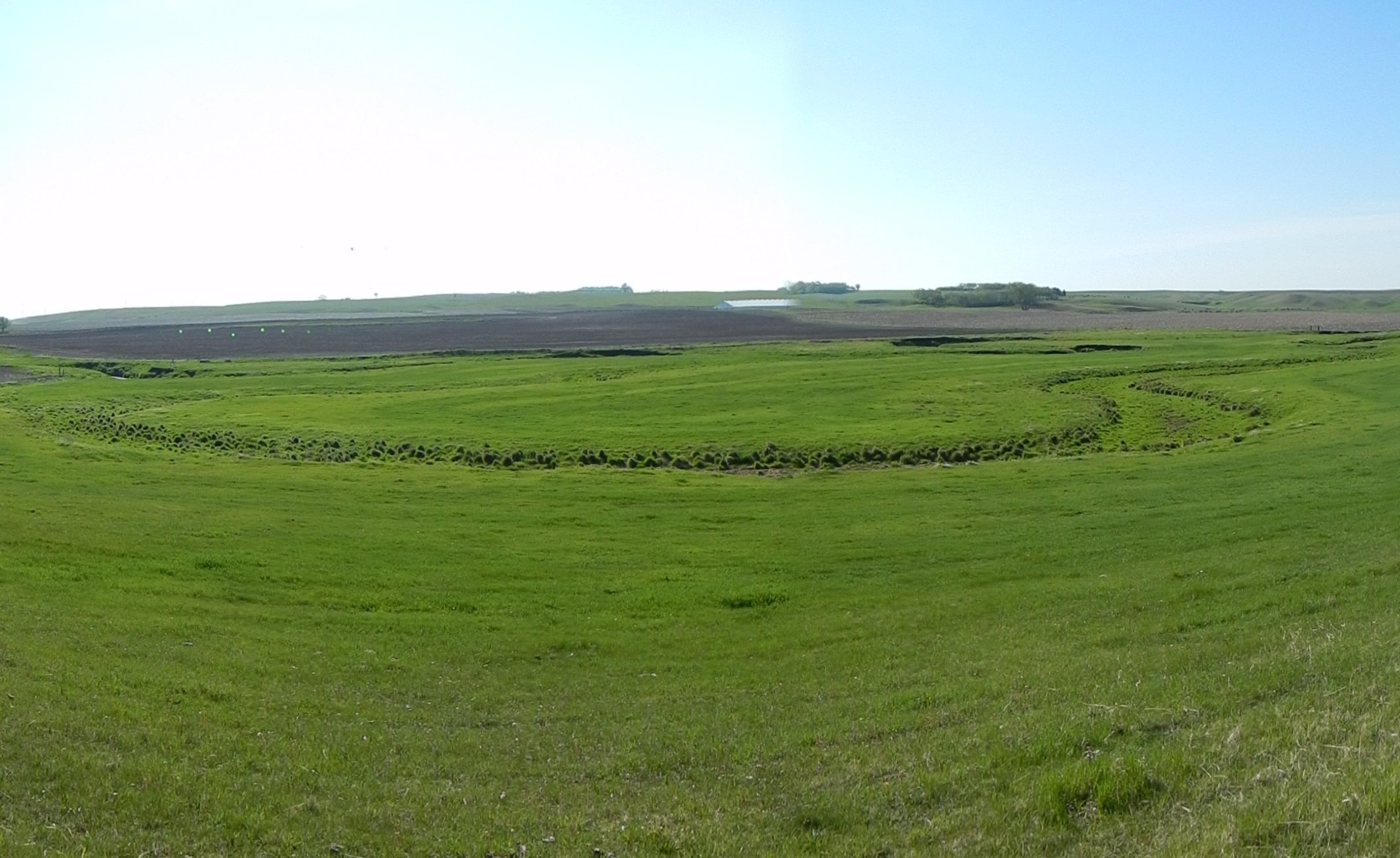 Site Selection
Using LIDAR and Air Photos in GIS, manually identified potential oxbow in Topeka shiner critical habitat in MN. Nearly 900 stream miles, identified over 1,200 sites
Developed scoring system with input from FWS, DNR and SWCD’s
Proximity to recorded Topeka Shiner sightings
FWS ES Resiliency Model Ranking
Land use (idle, grazed, hayed)
Protection status (Conservation Easements or Fee Title)
Stream Type (small upper reaches)
Depth to ground water
Depth of excavation (cost)
Stream stability
Willing landowners
Avoid Causing Channel Shifts
Excavating oxbows here may encourage a
 new stream cut-off
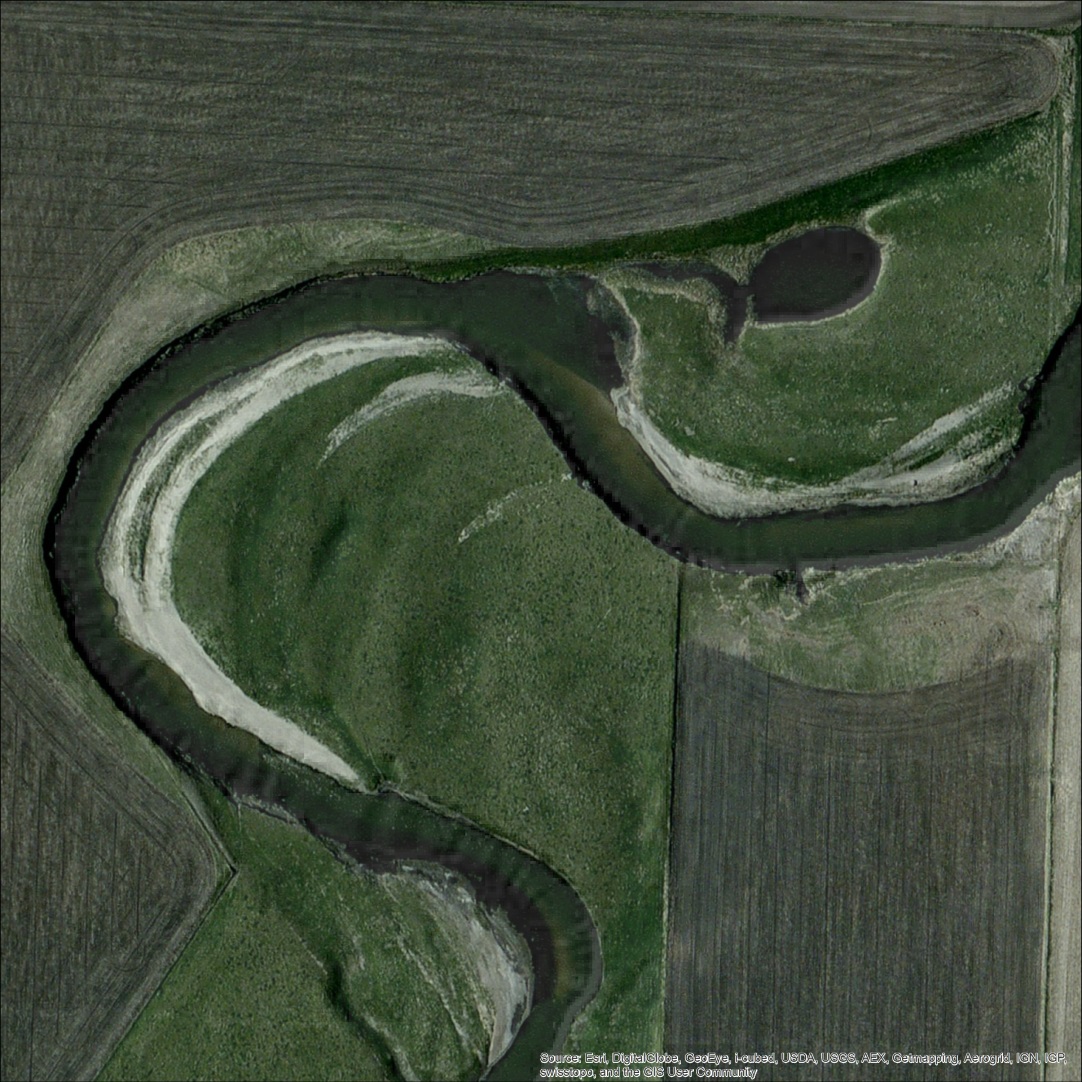 Protected Inside Curves are good
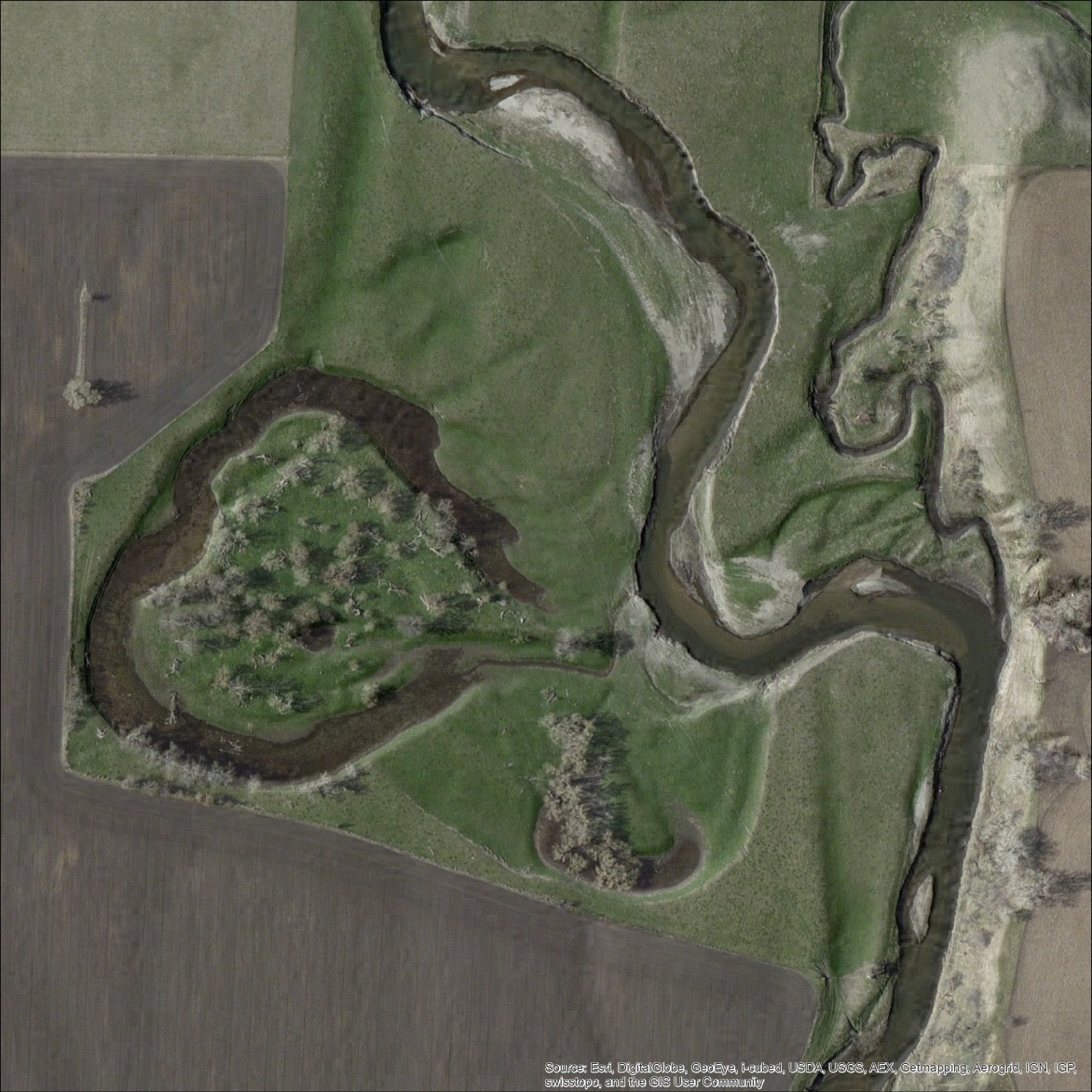 Flow Direction
Outer Curves are okay if set back farther
Flow Direction
Avoid an entrance where direct head flow will enter
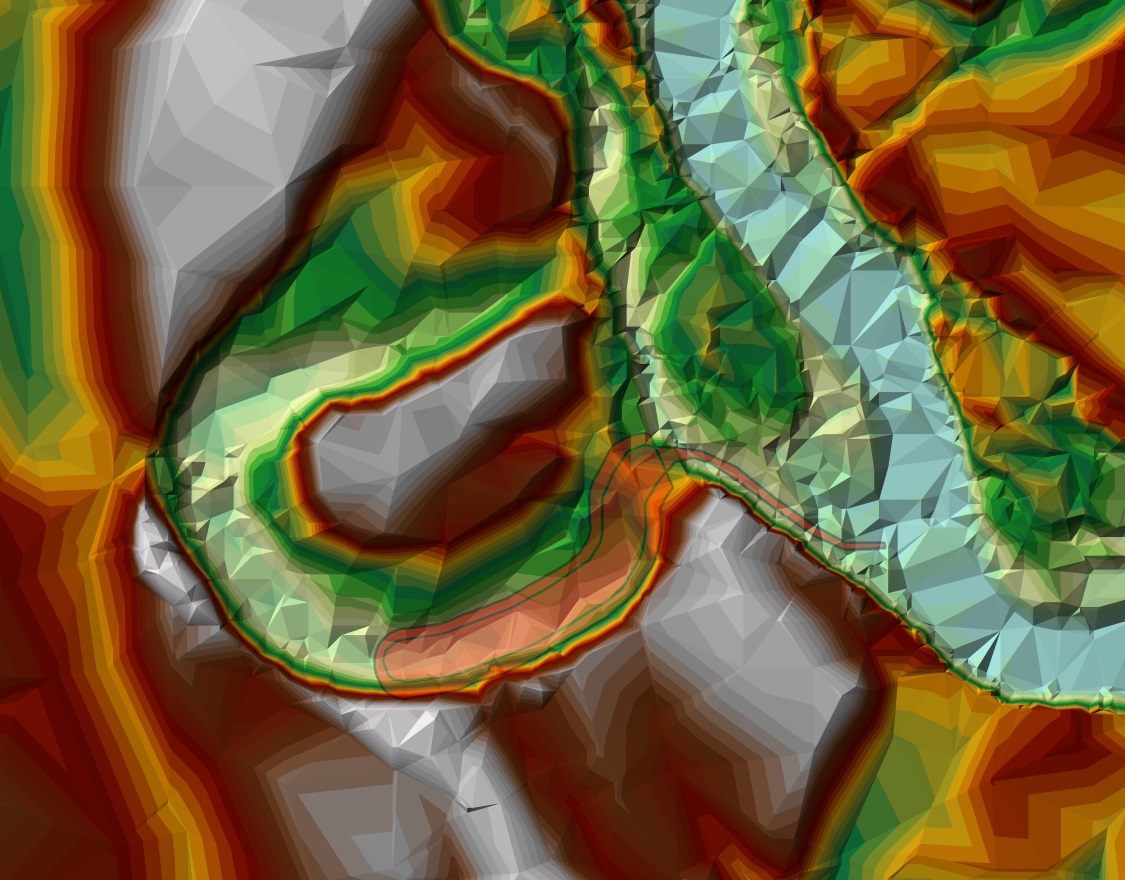 ¼ acre or smaller, not whole oxbow
Predators avoid smaller pools
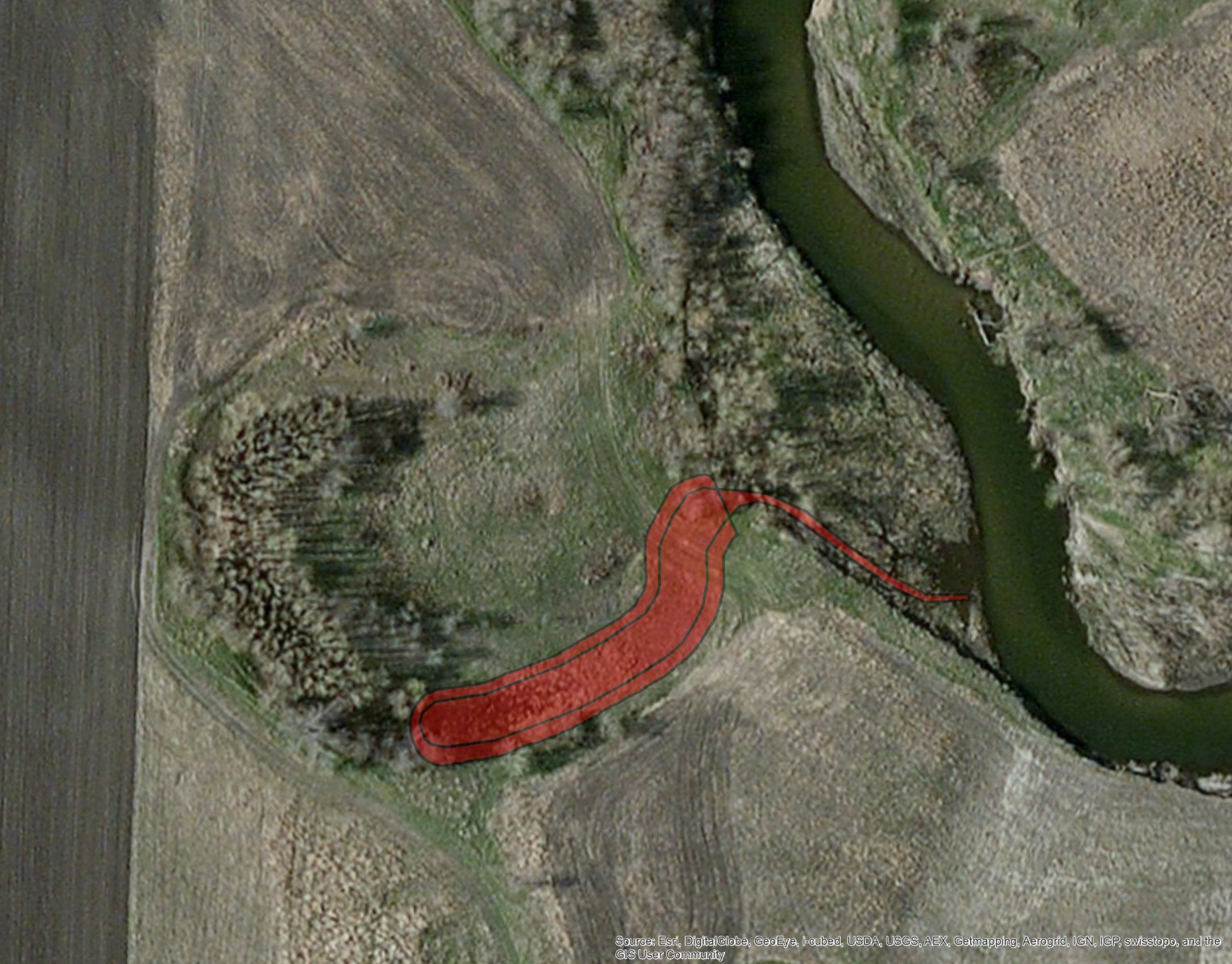 Avoid tree overhang;
leaf litter in pools decays causing low O2
Narrow downstream oriented entrance/exit. Backing water only
Connect downstream side only. Avoid flow through
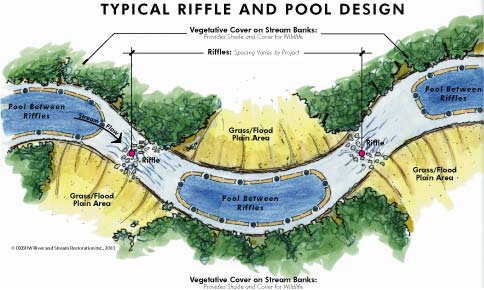 Measure depth of pools, bankfull & low flow elevations
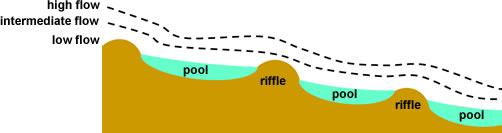 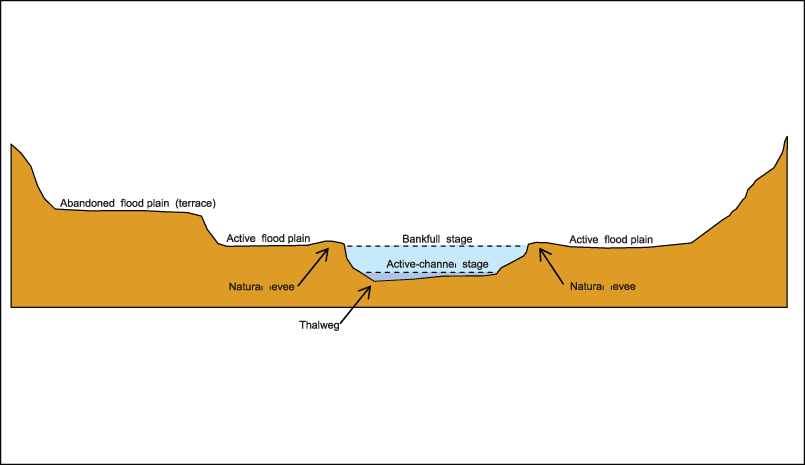 Oxbow Construction for Topeka Shiners
Entrance length usually at least 30ft long or at least past natural bank levies or major flood flow path;
about ¼ channel width
Bankfull/Floodplain Elevation
Cut entrance between bankfull & low flow
Low Flow 
Elevation
Oxbow bottom same as adjacent deepest pool elevation. 
Width = to channel
Restorations to Date (End of 2017)
40 Different Landowners/Partners
64 Oxbows
2 Stream Remeanders (2,700ft)
2 Dam Removals (40 miles of new connection)
1 Floodplain Connection Improvement
1 Bridge/Crossing Improvement
5 Interpretive/Educational Kiosks
5 Stream Grade Control Riffles
3 Wetland Restoration in the Watershed (24 acres)
4 Streambank Stabilizations
2 habitat Easements (280 Acres)
12 Buffers or Upland Watershed Seedings (240 acres)
Site Protection Status
Of 104 Completed projects
14 on Federal Owned Land (13%)
13 on USFWS Easement (13%)
6 on State DNR land (6%)
9 other non-FWS Easements (9%)
37 Protected by State Waters Law (35%)
19 Under Temporary Easement (CRP) (18%)
Remaining 6 have 10 year landowner agreement (6%)
Financials
102 Project Completed
$1,548,005 Total project Expenses
$720,773 from Initial CRI Grant (46%)
$415,771 from other Federal Funds (27%)
$411,461 from non-federal partners (State, County & Private landowners) (27%)
Approximately 1,000 staff days. 
2 Habitat Easements (280 acres), $402,575 
(Not counted above)
Pre & Post Monitoring
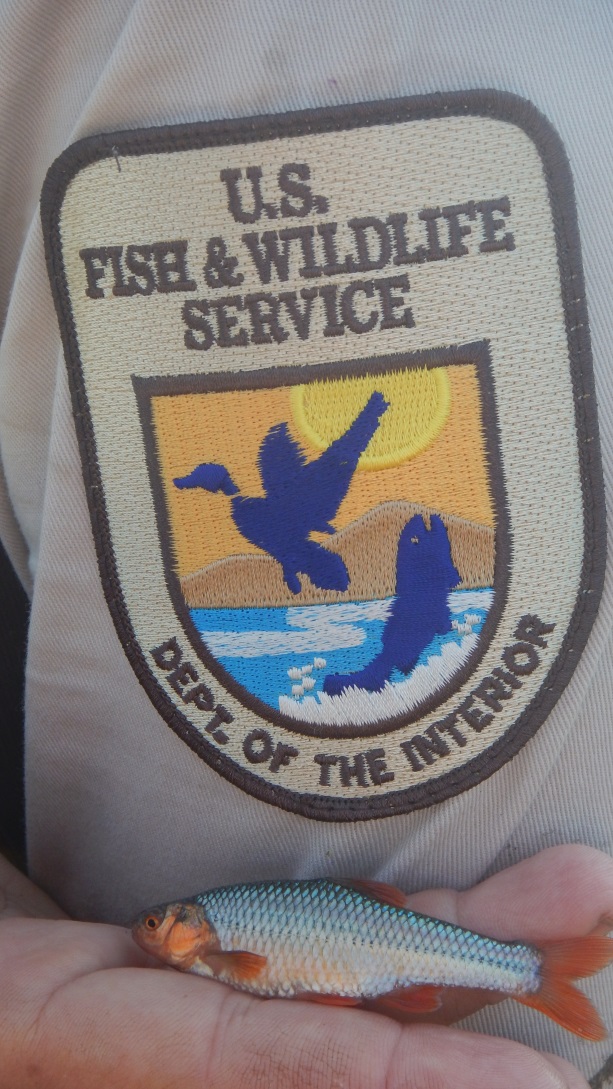 Look what we found!
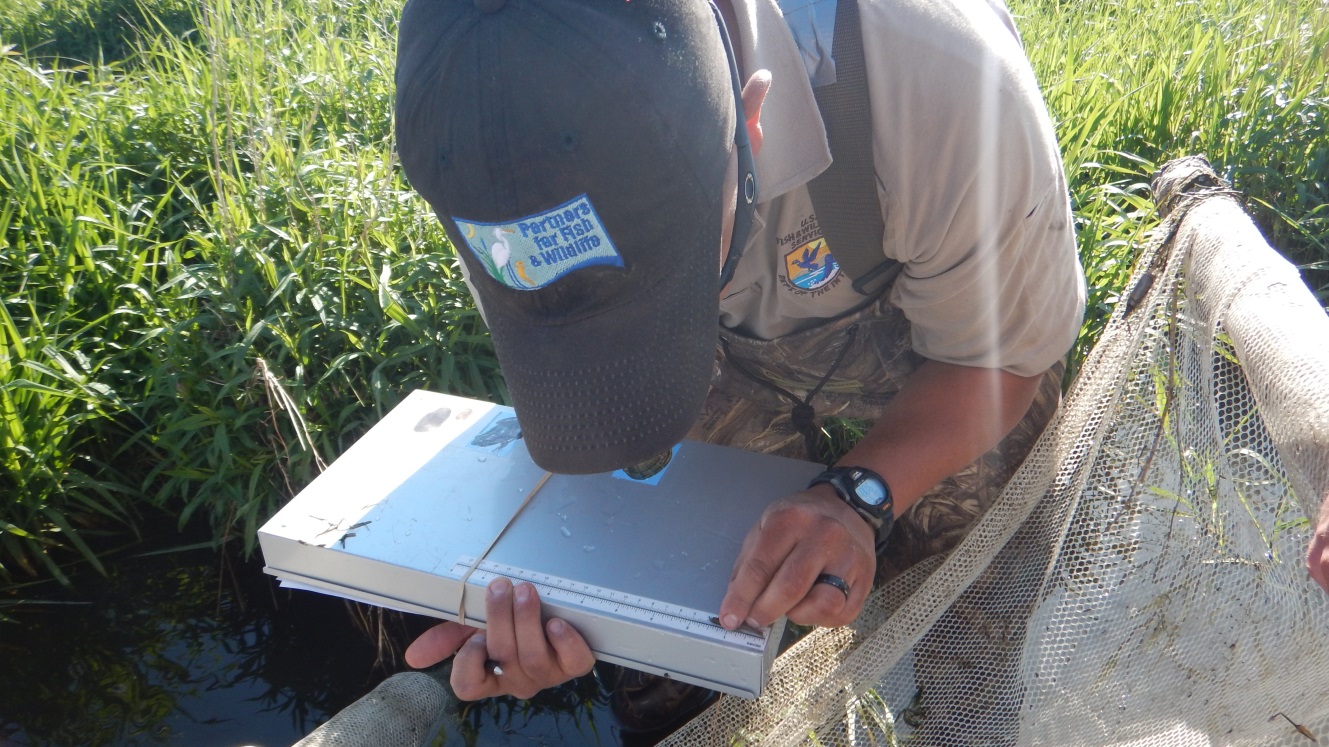 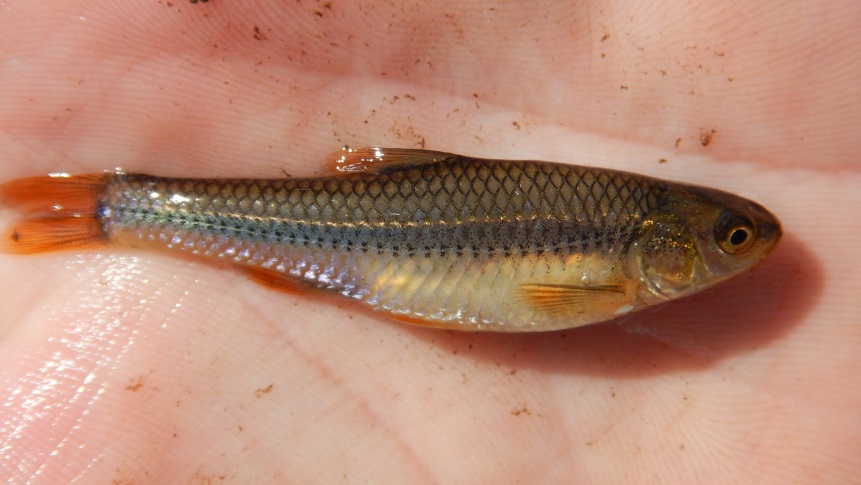 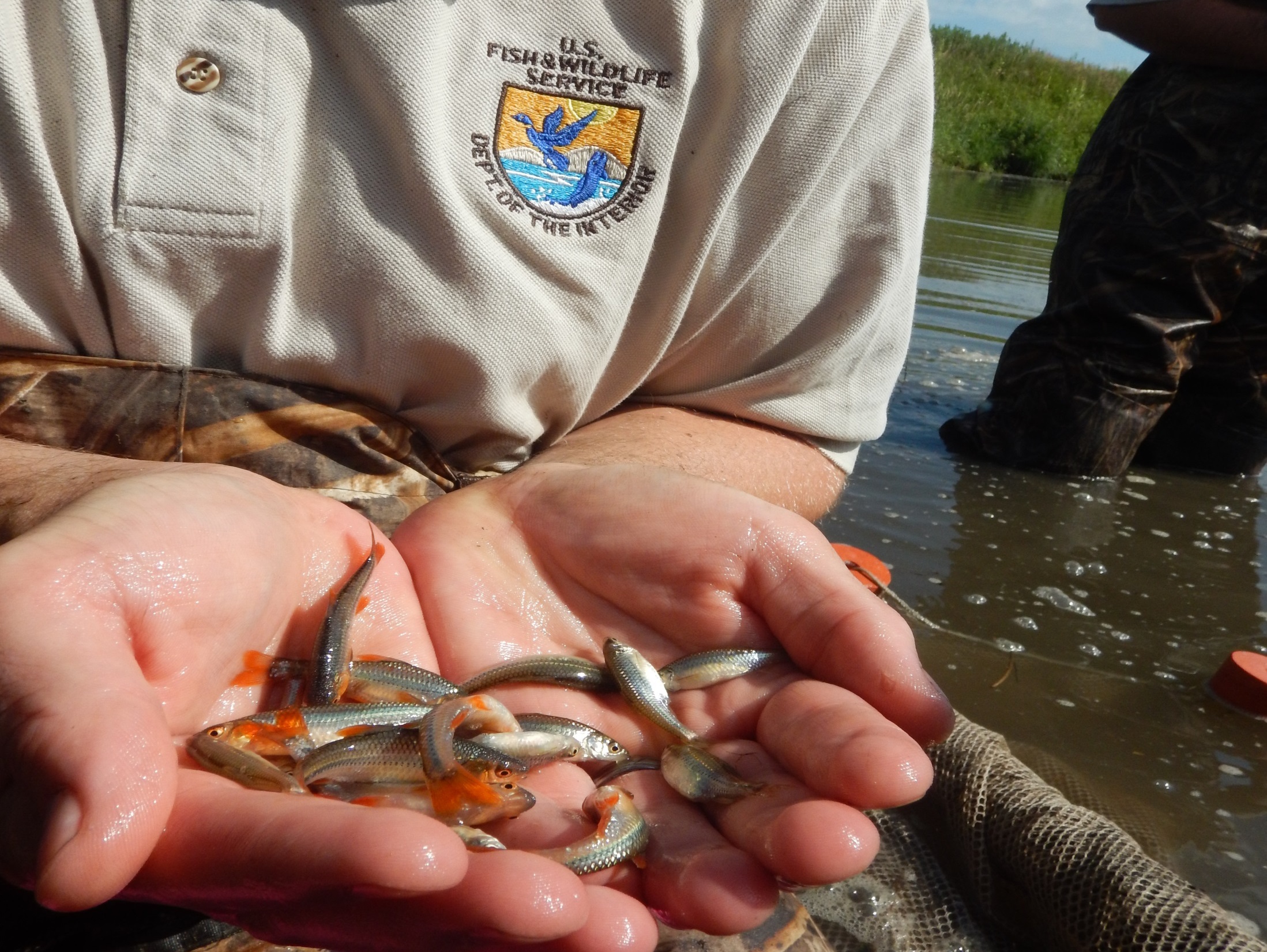 Oxbow Habitat Results (2017)
Pre & Post sampling results since 2015 (56 oxbows with Pre & Post Data)
Pre-restoration 44/56 (78%) sites with Topeka shiners found in the adjacent stream
Post-restoration 46/56 (82%) sites had Topeka shiners found in the adjacent stream
Pre-restoration 1/64 (1%) had TS found in unrestored oxbows (but not viable season long)
Post-restoration 38/56 (68%) oxbows had Topeka shiners in the oxbows & of that 36 had usage within 1 year post construction
Of the 18/56 that did not yet have TS found post construction 10 didn’t have TS in the stream yet and 3 had drain tile outlets*.
Very Few had any predators (like bullheads), in the restored oxbows and of that usually very low counts
31 species of fish found in the streams
29 species of fish found using the oxbows
*Tile In Oxbows - Observation
4 Oxbows with Tile Outlets
¾ have not had any Topeka shiner usage and very little fish usage of any species
1 that did have Topeka Shiners was a spring fed tile not much ag. drainage
Biggest water characteristic difference between tile vs non-tile oxbows was temperature averaging 5°C cooler in tile oxbows.
Other Benefits
Non-target species on State Threatened lists: 
Plains topminnow (State Threatened) – Found in 9 Oxbows
Blanding's turtle (State Threatened)
Blanchard’s cricket frog (State Endangered)
Waterfowl
Shorebirds
General water quality Improvements
(Nitrates in oxbows are <1mg/L-N, In streams channels usually 6-13mg/L-N)
Future
Beginning a Phase II grant in 2018
Currently pending or in proposal (as of 2017)
59 oxbows 
9 Wetland restorations
4 streambank stabilizations
2 dam removals
1 channel re-meander
2 habitat easements
Many more sites to pursue!
Example Projects
Flandreau Creek Channel Shift
Before
After
Partners:
DNR – Survey & Design
USFWS – Funding & Construction Oversight
Pipestone County – Funding & Construction
Private Landowner – Coordination/Cooperation
Flandreau Creek Channel Shift
Before
Flandreau Creek Channel Shift
After
Blue Mounds State Park Oxbow
Before
Partners:
USFWS – Survey, Design, Funding & Construction Oversight
DNR – Land Management & Design Consult, Funding (CPL)
Rock County – Coordination/Administration
Blue Mounds State Park
During
Blue Mounds State Park Oxbow
After
Huisken Stream & Oxbow Restoration
Partners:
USFWS – Survey, Design, Funding & Construction Oversight
DNR – Survey, Design, Funding (SWG)
Rock County – Coordination/Administration
Landowner – Coordination/Cooperation
Huisken Stream Remeander
Before
Stream Remeander
Before
Huisken Stream Remeander
During
Huisken Stream Remeander
After
Huisken Floodplain Flow
Before
Culvert Filled with Sediment Due to Over Wide Channel and Low Sediment Transport Capacity
Huisken Floodplain Flow
During
Huisken Floodplain Flow
After
Pipestone WMA Coordination Area 
Dam Removal
Partners:
USFWS – Survey, Design, Funding & Construction Oversight
DNR –Design Consult, Funding (CPL), Site Management
Pipestone County – Coordination/Administration
Pipestone Indian Lake Dam
Before
Pipestone Indian Lake Dam
Before
Pipestone Indian Lake Dam
After
Interpretive Kiosk Developed
Pipestone Indian Lake Dam
Interpretive Kiosk
Adrian Dam Removal
Partners:
USFWS – Design, Funding & Construction Oversight
DNR – Geomorph Survey & Design Consult
Nobles County – Coordination/Administration
Private Landowner – Coordination/Cooperation
Adrian Dam
Before
Adrian Dam
Geomorph Survey
Adrian Dam
During
Adrian Dam
After
Poplar Creek WMA Oxbows
Partners:
USFWS – Survey, Design, Funding & Construction Oversight
DNR –Design Consult, Funding (CPL), Site Management
Pipestone County – Coordination/Administration
Poplar Creek WMA
Before
Poplar Creek WMA
After
Streambank Stabilization
Before
Partners:
USFWS – Design, Funding & Construction Oversight
DNR –Design Consult, Funding (CPL)
Rock County – Coordination/Administration
Private Landowner – Coordination/Cooperation
Streambank Stabilization
After
Thank You!
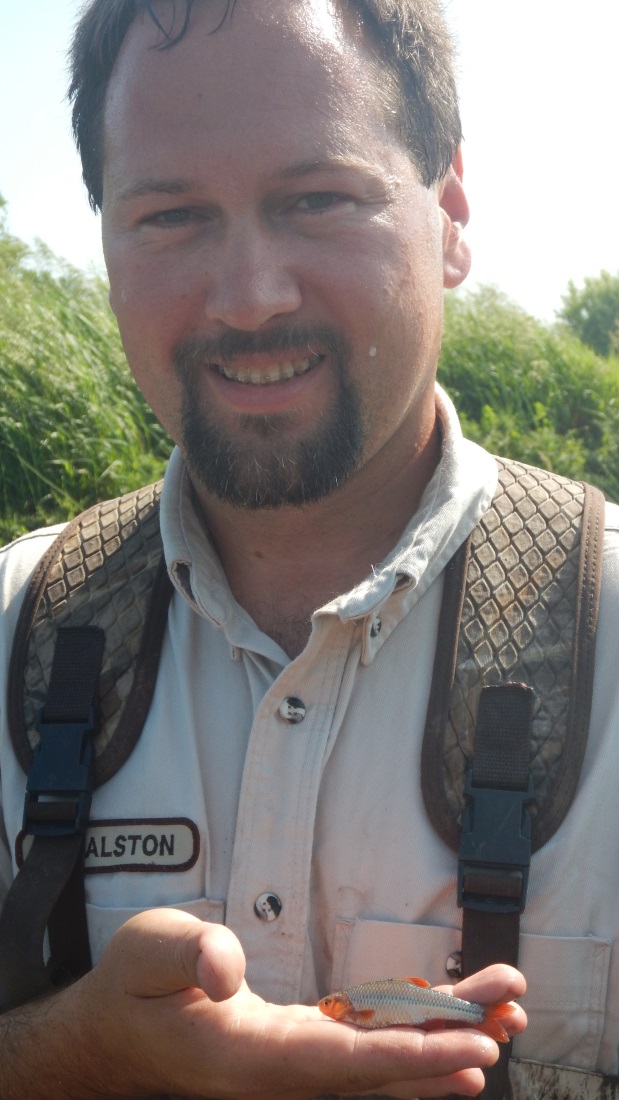 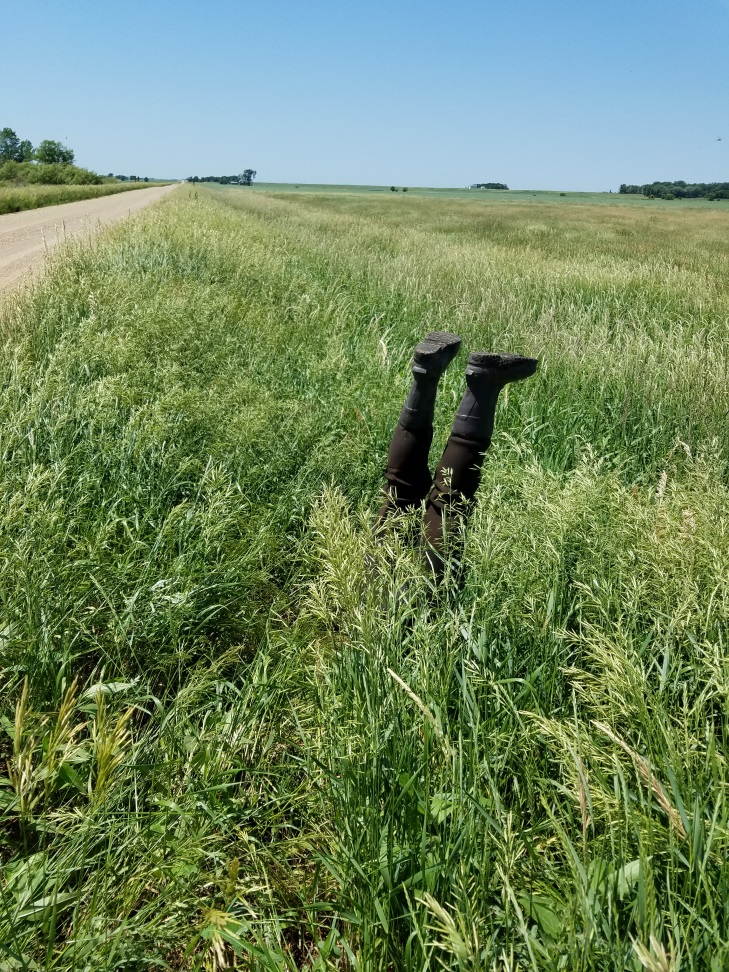 This Presentation Available to Download 
 http://skralston.com/USFWS/